Тема 3 

Документ та уніфікована система організаційно-розпорядчої документації
Поняття про документи. Класифікація документів
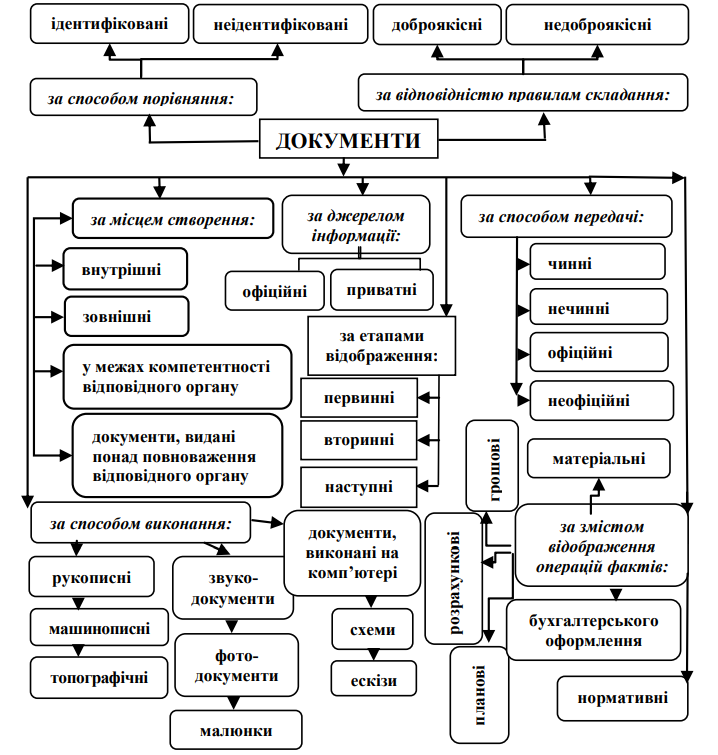 Документ має юридичне значення.
У процесі ревізії розглядається та вивчається велика кількість документів, кожна однорідна сукупність яких має свої особливості і потребує специфічних прийомів їх вивчення. 
З цією метою розробляється класифікація документів за різними ознаками:
Методи дослідження документів
Спробуємо підійти до вивчення документального контролю через аналіз та порівняння його прийомів. 
Це дає можливість виявити найхарактерніші для певного прийому риси, що відрізняють його від усіх інших. При цьому ряд прийомів проводиться відокремлено. Насамперед потрібно проаналізувати два прийоми, що мають право на відособлене існування, а саме: зустрічну й взаємну перевірку. 

Під зустрічною перевіркою розуміють контроль тотожності окремих реквізитів у різних примірниках того ж документа, а під взаємною перевіркою – контроль тотожності окремих реквізитів у різних за змістом документах.
Зустрічна перевірка
За цим прийомом здійснюється: 
а) перевірка відповідності реквізитів у платіжних документах на ревізованому підприємстві і їхніх примірниках в установі банку; 
б) перевірка наявності копії платіжного документа на підприємстві та його оригіналі в банку, що є спрощеним варіантом першого прикладу; 
в) перевірка відповідності реквізитів у накладній постачальника, яка є на підприємстві, і в інших її примірниках, що зберігаються у постачальника товарно-матеріальних цінностей; 
г) перевірка наявності у постачальників підконтрольного об’єкта других примірників, накладних, що послугували підставою для оприбуткування зазначених у них цінностей; 
ґ) перевірка тотожності реквізитів у різних примірниках первинних документів, що обґрунтовують витрату матеріалів на виробництво.
Взаємна перевірка
Основною відмінністю цього методу від зустрічної перевірки можна назвати зіставлення різних за своїм змістом і структурою документів, а не декількох примірників одного документа. 
Виходячи з розглянутих при взаємній перевірці документів, її можна розбити на кілька рівнів: 
а)перевірка взаємопов’язаної первинної документації; 
б) зіставлення даних первинних документів з інформацією у реєстрах синтетичного й аналітичного обліку; 
в) перевірка відповідності даних між реєстрами аналітичного й синтетичного обліку; 
г) порівняння інформації у різних реєстрах синтетичного обліку; 
ґ) контроль відповідності показників звітності з даними в регістрах зведеного обліку; 
д) перевірка відповідності розпорядницьких і виконавчих документів.
Прийом техніко-економічних розрахунків
– це перевірка правильності розрахунку окремих показників згідно зі встановленою відповідними інститутами методикою. Він потребує від перевіряючого певних знань у частині спеціальних інструктивних матеріалів, у сфері економічного аналізу тощо, бо лише добра підготовка ревізорів дасть можливість знайти помилки, допущені у розрахунках працівниками підприємства.
Аналітична оцінка
Не Менш Важливим прийомом документального контролю є аналітична оцінка, спрямована на проведення контролю за ефективністю роботи підприємства й на пошук резервів поліпшення показників його діяльності. 
То ж аналітична оцінка – це аналіз абсолютних і відносних показників діяльності підприємства з метою виявлення тенденцій, відхилень від заданих (або стандартних) параметрів і з’ясування причин їхнього виникнення.
Контрольні запитання :
1. В чому суть документального контролю? 
2. За якими ознаками класифікують документи? 
3. Які прийоми економічного контролю вам відомі? 
4. Як ви розумієте суть понять «реквізит» і «формуляр»? 
5. Які види роботи з документами в електронній канцелярії? 
6. Яка структура електронного документа?